Plantillas de diagrama de causa-efecto de flecha para PowerPoint
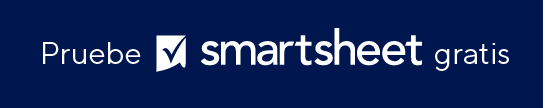 Cuándo se debe usar esta plantilla: Los gerentes de proyectos y los líderes de equipo pueden usar esta plantilla de diagrama de causa-efecto durante las sesiones de intercambio de ideas para identificar las posibles causas de un problema. La plantilla sirve como ayuda visual para que los equipos clasifiquen los factores que contribuyen a un problema. A los consultores también les puede resultar útil esta plantilla a la hora de realizar diagnósticos o mejoras en los procesos de la organización.
  
Funciones notables de la plantilla: En la plantilla, se incluye un diseño dinámico en forma de flecha a partir del que se dirige visualmente la atención hacia el planteamiento del problema o la meta principal. En ella, se proporcionan varios cuadros de texto para ingresar descripciones detalladas. Con las secciones codificadas por color, también se simplifica la tarea de distinguir entre categorías, lo que permite que el equipo sostenga una actitud intuitiva al momento de seguir el debate y participar en él.
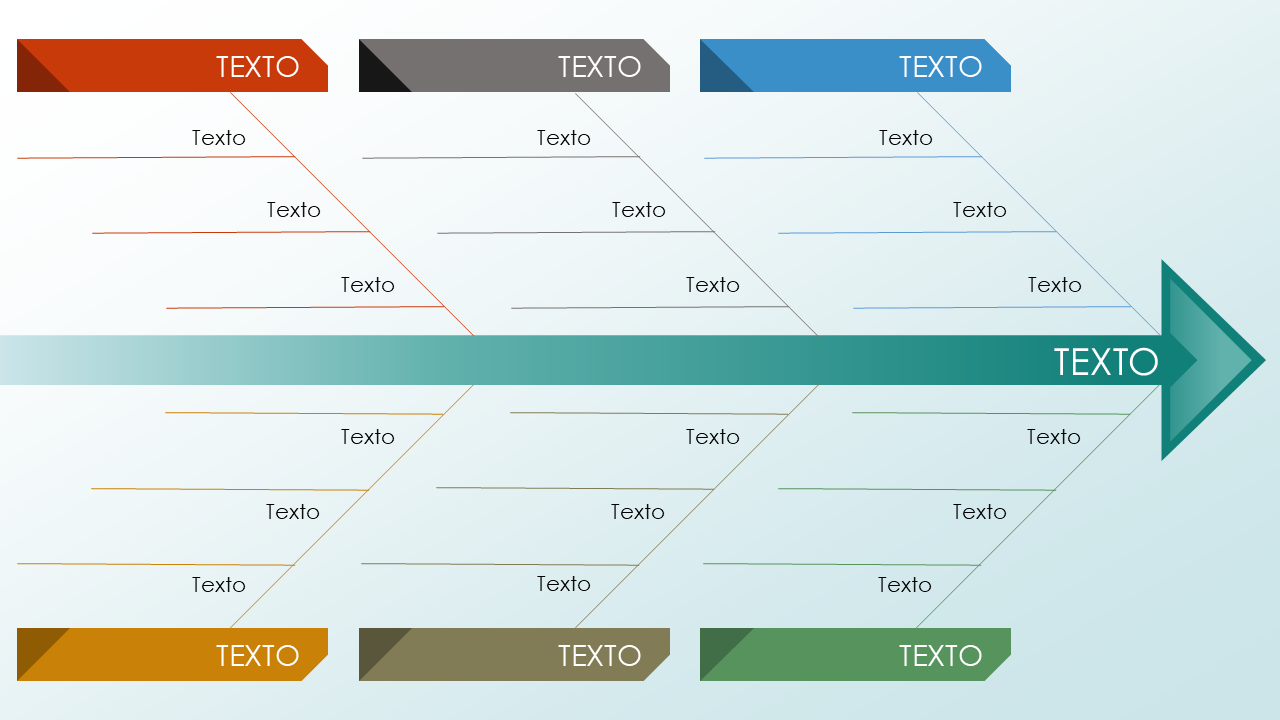 TEXTO
TEXTO
TEXTO
Texto
Texto
Texto
Texto
Texto
Texto
Texto
Texto
Texto
TEXTO
Texto
Texto
Texto
Texto
Texto
Texto
Texto
Texto
Texto
TEXTO
TEXTO
TEXTO